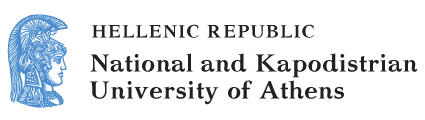 Applied Linguistics to Foreign Language Teaching and Learning
Unit 1: An Introduction to Applied Linguistics

Bessie Dendrinos
School of Philosophy
Faculty of English Language and Literature
Main issues of this unit
What is linguistics?
What is the relation between linguistics and applied linguistics? How do they differ?
What is applied linguistics?
When did applied linguistics develop as an independent area of study?
What are the main areas of concern of applied linguistics?
What will this course focus on? How is this course organised?
What is Linguistics? (1/2)
Linguistics is the scientific study of language. Linguists do work on specific languages, but their primary goal is to understand the nature of Language in general.
Linguistics is primarily concerned with the nature of language and communication. There are broadly three aspects to the study, including language form, language meaning, and language use in discursive and communicative contexts.
What is Linguistics? (2/2)
Linguistics deals with the study of particular languages, and the search for general properties common to all languages or large groups of languages.
Some questions linguistics tries to answer (1/2)
What distinguishes human language from other animal communication systems? 
What features are common to all human languages? 
How are the modes of linguistic communication (speech, writing, sign language of the deaf) related to each other?
Some questions linguistics tries to answer (2/2)
How is language related to other types of human behaviour?
What is language and how is it organized?
How is it analysed? How are its units discovered and tested, etc.
Branches of linguistics
What is Interdisciplinary Linguistics?
Interdisciplinary studies involve two or more academic disciplines which are considered distinct. The most common interdisciplinary branches of Linguistics are:
Historical Linguistics,
Sociolinguistics,
Psycholinguistics,
Ethnolinguistics or Anthropological Linguistics,
Computational Linguistics,
Neurolinguistics.
Applied Linguistics:When did it all begin? (1/2)
The term Applied Linguistics (AL) is an Anglo-American coinage.
It was founded first at the University of Edinburgh School of Applied Linguistics in 1956.
Then at the Center of Applied Linguistics in Washington D.C. in 1957.
Applied Linguistics:When did it all begin? (2/2)
The British Association of Applied Linguistics (BAAL) was formally established in 1967, with the following aims: “the advancement of education by fostering and promoting, by any lawful charitable means, the study of language use, language acquisition and language teaching and the fostering of inter-disciplinary collaboration in this study” (BAAL, 1994). 
It was largely taken for granted in the 1960s and 1970s that applied linguistics was about language teaching.
What is Applied Linguistics? (1/4)
Applied Linguistics entails using what we know about  language, about how it is used, and about how it is learned in order to solve some problem in the real world.
Applied Linguistics uses language-related research in a wide variety of fields (e.g. language acquisition, language teaching, literacy, gender studies, language policy, speech therapy, discourse analysis, censorship, workplace communication, media studies, translation, lexicography, forensic linguistics).
What is Applied Linguistics? (2/4)
“AL is the utilisation of the knowledge about the nature of language achieved by linguistic research for the improvement of the efficiency of some practical task in which language is a central component.” (Corder, 1974, p. 24)
What is Applied Linguistics? (3/4)
“Applied Linguistics is using what we know about (a) language, (b) how it is learned, and (c) how it is used, in order to achieve some purpose or solve some problem in the real world” (Schmitt & Celce-Murcia, 2002, p. 1).
What is Applied Linguistics? (4/4)
“The focus of applied linguistics is on trying to resolve language-based problems that people encounter in the real world, whether they be learners, teachers, supervisors, academics, lawyers, service providers, those who need social services, test takers, policy developers, dictionary makers, translators, or a whole range of business clients.” (Grabe, 2002, p. 9).
Defining characteristics of Applied Linguistics
Autonomous, multidisciplinary and problem solving: uses and draws on theory from other related fields concerned with language and generates its own theory  in order to find solutions to language related problems and issues in the real world.
Practical concerns have an important role in shaping the questions that AL will address.
Language related problems concern learners, teachers, academics, lawyers, translators, test takers, service providers, etc.
What problems are related to language?
Problems related to:
language learning, 
language teaching,
literacy,
language contact (language & culture),
language policy and planning,
language assessment,
language use,
language and technology,
translation and interpretation,
 language pathology.
A sample of questions Applied Linguistics addresses (1/2)
How can we teach languages better?
How can we diagnose speech pathologies better?
How can we improve the training of translators?
How can we develop valid language examinations?
A sample of questions Applied Linguistics addresses (2/2)
How can we determine the literacy levels of a population?
What advice can we give the ministry of education on proposals to introduce a new teaching method?
What advice can we give a defence lawyer on the authenticity of a police transcript of an interview with a suspect?
What is the relationship between AL and other language related disciplines? (1/2)
Applied linguistics occupies an intermediary, mediating position between language related disciplines (linguistics, psycholinguistics and sociolinguistics) and professional practice
It uses theories/principles from language related disciplines in order to understand language related issues and to solve language related problems. The choice of which disciplines are involved in applied linguistics matters depends on the circumstances.
What is the relationship between AL and other language related disciplines? (2/2)
Applied linguistics conducts research into professional practice and on the basis of the results develops theory.
Theoretical, Interdisciplinary and Applied Linguistics
Linguistics and Applied Linguistics
Linguistics is primarily concerned with language in itself and in findings ways of analysing language and building theories that describe language.
Applied linguistics is concerned with the role of language in peoples’ lives and problems associated with language use in peoples’ lives.
Linguistics is essential but not the only feeder discipline.
Diagramme
Applied linguistics and related sciences.
Applied Linguistics or linguistics applied?
Widdowson (2000, p. 5) presents the question in terms of linguistics applied and applied linguistics:  
“The differences between these modes of intervention is that in the case of linguistics applied the assumption is that the problem can be reformulated by the direct and unilateral application of concepts and terms deriving from linguistic enquiry itself. That is to say, language problems are amenable to linguistics solutions. In the case of applied linguistics, intervention is crucially a matter of mediation . . . applied linguistics . . . has to relate and reconcile different representations of reality, including that of linguistics without excluding others.”
Subfields of Applied Linguistics
Applied Linguistics to foreign language teaching and learning: Related sub-fields
EAP, ESP, EYL,
CALL/TELL,
Materials development and evaluation,
Syllabus design and language curriculum development,
Language testing,
Language teaching methods and techniques,
Language teacher training and education,
Research into second and foreign language learning, 
Language education policies and language planning,
 Educational technology and language learning,
Immersion education,
Language education in multilingual settings.
Major Applied Linguistics Organisations
TESOL: Teaching English to Speakers of Other Languages.
IATEFL: International Association of Teachers of English as a Foreign Language.
AAAL: American Association for Applied Linguistics.
Focus of this course: Foreign language didactics
What
How
How does one select and organise the content of what is to be taught and learnt?
What do you teach?
How does one organise the teaching/learning process? 
How does one develop knowledge and skills?
Issues discussed in the course (1/2)
What?
Methods in language teaching.
Language theories and their effect on foreign language teaching.
Syllabus design and curriculum development.
Communicative competence.
Communicative language teaching, task based language teaching and intercultural competence.
Issues discussed in the course (2/2)
How?
Theories of language learning and their effect on foreign language teaching/learning.
Individual characteristics and their effect on language learning.
References
BAAL. (1994). Recommendations on Good Practice in Applied Linguistics. British Association for Applied Linguistics .
Corder, S. P. (1974). Error Analysis. In Allen J. P. B. and Pit Corder (1974, editors). Techniques in Applied Linguistics (The Edinburgh Course in Applied Linguistics). London: Oxford University Press.
Grabe, William. (2002). Applied linguistics: an emerging discipline for the twentieth century. In Robert B. Kaplan (Ed.), Oxford handbook of Applied Linguistics (pp. 3–12). New York: Oxford University Press.
Schmitt, N. and Celce-Murcia, M. (2002). An overview of applied linguistics. In Schmitt, N. (ed.), An Introduction to Applied Linguistics. Arnold Press.
Widdowson, H. G. (2000). On the limitations of linguistics applied. Applied linguistics, 21(1), 3-25.
End of Unit
Financing
The present educational material has been developed as part of the educational work of the instructor.
The project “Open Academic Courses of the University of Athens” has only financed the reform of the educational material. 
The project is implemented under the operational program “Education and Lifelong Learning” and funded by the European Union (European Social Fund) and National Resources.
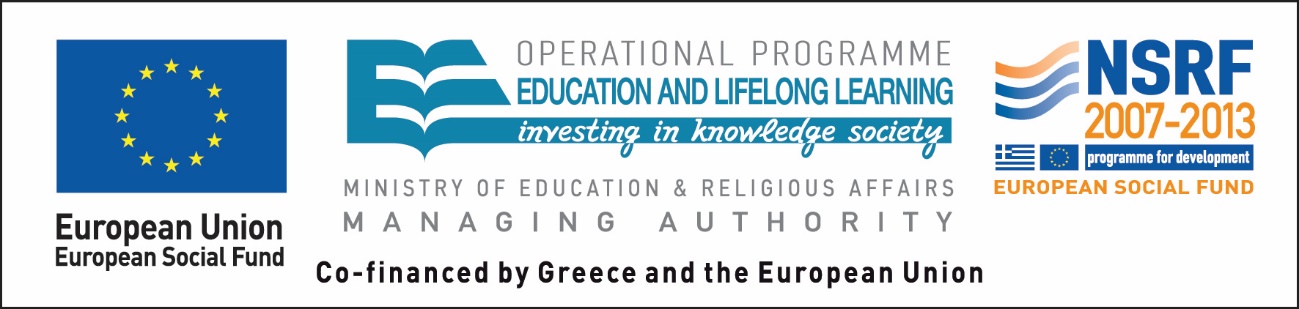 Notes
Note on History of Published Version
The present work is the edition 1.0.
Reference Note
Copyright National and Kapodistrian University of Athens, Bessie Dendrinos. Bessie Dendrinos. “Applied Linguistics to Foreign Language Teaching and Learning. An introduction to Applied Linguistics”. Edition: 1.0. Athens 2014. Available at: http://opencourses.uoa.gr/courses/ENL6/.
Licensing Note
The current material is available under the Creative Commons Attribution-NonCommercial-ShareAlike 4.0 International license or later International Edition.  The individual works of third parties are excluded, e.g. photographs, diagrams etc. They are contained therein and covered under their conditions of use in the section «Use of Third Parties Work Note».
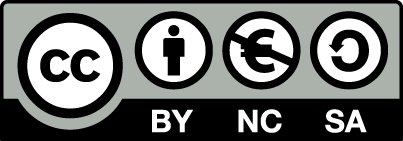 [1] http://creativecommons.org/licenses/by-nc-sa/4.0/ 

As Non-Commercial is defined the use that:
Does not involve direct or indirect financial benefits from the use of the work for the distributor of the work and the license holder.
Does not include financial transaction as a condition for  the use or access  to the work. 
Does not confer to the distributor and license holder of the work  indirect financial benefit (e.g. advertisements) from the viewing of the work on website .

The copyright holder may give to the license holder a separate license to use the work for commercial use, if requested.
Preservation Notices
Any reproduction or adaptation of the material should include: 
the Reference  Note, 
the Licensing Note,
the declaration of Notices Preservation,
the Use of Third Parties Work Note (if available) 
together with the accompanied URLs.